Medicine Safety
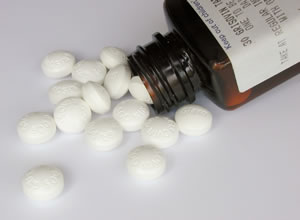 1
Medicine Safety
All medicine must meet standards set by FDA.



Food and Drug Administration (FDA) - 
	Administration established by federal government that tests & approves drugs to minimize risk to American public.
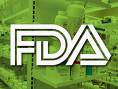 2
FDA Regulations
1. FDA requires manufacturer to supply 	information about medicine.
Chemical composition
Directions for use
Illness/Symptoms it helps
Possible side effects
2. Medicines go through step-by-step process (6-10 years).
3. Safety & effectiveness tested on groups of healthy & ill patients.
Herbal & Dietary supplements are not regulated the same way.
3
Releasing Drugs to the Public
The FDA determines how medicines are released to the public.
	Prescription Medicines –
		Medicines that cannot be used safely without 	the written approval of a licensed physician.
	Over-the-Counter Medicines (OTC) –
		Medicines you can buy without a doctor’s 	prescription.
		Prescription & OTC can still be harmful if not 	used as directed.
4
What is Medicine Misuse?
Medicine Misuse -
		Using a medicine in a way other than the one 	intended.
Examples:
Taking too much or too little of a medicine
Taking someone else’s medicine
Giving your prescription medicine to someone else
Discontinuing use of medicine without informing doctor
Taking a medicine for longer period than prescribed
Mixing Medicines
5
What is medicine abuse?
Medicine abuse – 
		Intentionally taking medication for 	nonmedical reasons.
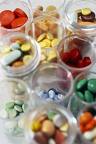 6
Which OTC Medicine is Best?
Consider the following when choosing an OTC:
Decide what kind of OTC will work for you.
what are your signs & symptoms
2.	 Decide whether you want generic or brand- 		name medicine.
3.	 Read the label
Ingredients – active & inactive ingredients listed
Uses – explains what signs & symptoms product relieves
Warnings – informs about dangerous interactions
Directions – indicates dosage & frequency of dosage
7
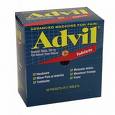 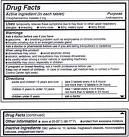 8
OTC MedicinesLabel Reading 101page 532
9
What are some side effects?
	drowsiness
	excitability in 	children
	nervous, dizzy or 	sleeplessness

What is the lot number?
	1FK0631

Is this a generic or
name brand product?
	Generic
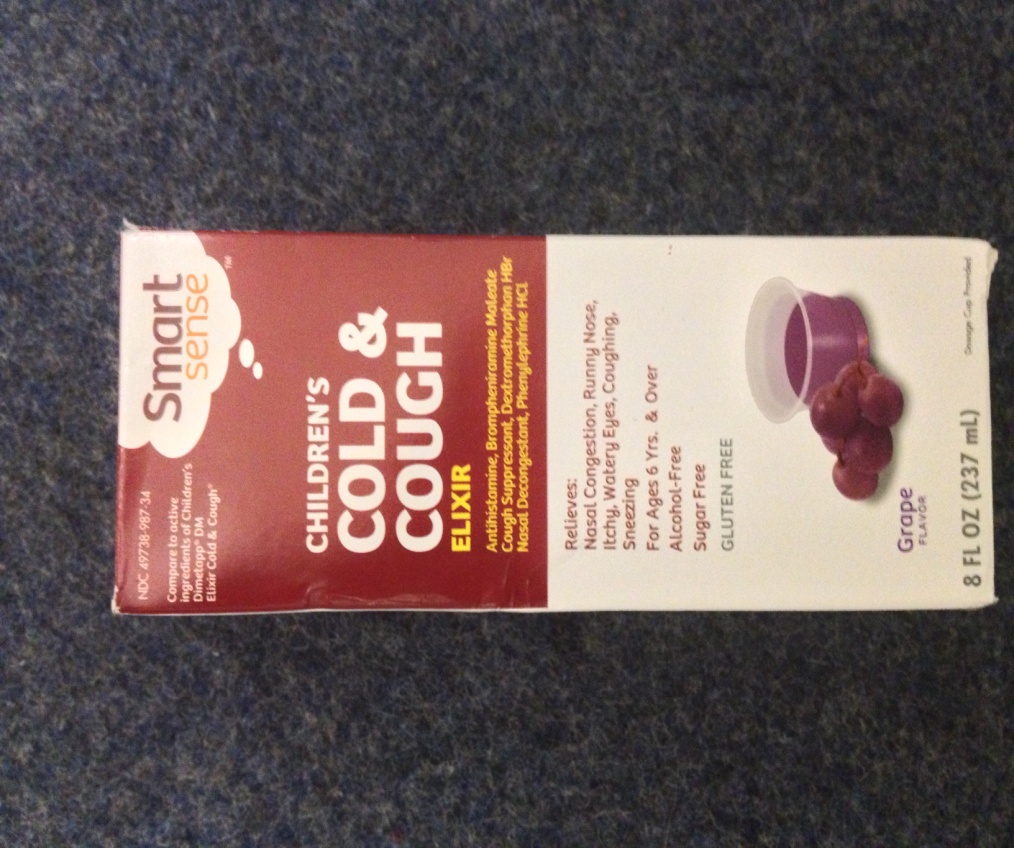 10
What are the uses?

Temporary relief of:
	headache
	sinus congestion &
	pressure
	nasal congestion
	minor aches and 	pains
Ask a doctor before use if you
have…
 	liver disease   	heart disease
 	thyroid disease 	diabetes
	prostate disease  	high b/p
11
Are there any situations where this medicine should not be consumed?
children under 12


What is the storage temperature?
68-77 degrees


Can a mother who is breast feeding use this medicine?
possibly, must contact a health care provider first
12
What are the uses for this product?
relieves minor 	irritation, pain, 	sore throat & sore 	mouth

When should you contact a Doctor?
symptoms do not 		improve in 7 days
irritation, pain or 		redness persists or 	worsens
swelling, rash, or 	fever develops
13
What are the special instructions for  women who are in the last 3 months of their pregnancy? 

Do not use, because…
When should you talk to a doctor about use?
if the stomach bleeding warning applies to you
history of stomach problems, heartburn
have high b/p, heart disease, liver cirrhosis or kidney disease
you are taking a diuretic
you have asthma
14
For what age group is this product intended?
children aged 2-11


What is this medicine used for?
reduces fever
relieves minor aches & pains due to:
	the common cold
	flu
	headache
	sore throat
	toothache
15
What is the OTC medicine used to treat?
temporarily relieves
cough due to minor throat & bronchial tube irritation
the impulse to cough to help you get to sleep

What is the lot #?
53690

What is the expiration date?
01/2013
16
Who should talk to a doctor before using this medicine?
under a doctor’s care for any serious condition
taking any other drug

Who should NOT use this medicine?
if you have ever had an allergic reaction to any other pain reliever/fever reducer
right before or after heart surgery
17
What are some side effects?
excitability, especially in children
drowsiness

What symptoms does this product relieve?
aches, fever, sore throat
sneezing, runny nose
cough

Is this a generic or name brand product?
name brand
18
When should you contact a Doctor?
heart disease
thyroid disease
diabetes
high B/P
persistent cough

What is the lot #?
WO00579051

When does this medicine expire?
07/2014
19
Ask a doctor before use if you have…
liver disease
emphysema, chronic bronchitis
glaucoma
enlarged prostate
cough w/too much phlegm

Are there any situations where this medicine should not be taken?
children under 4 yrs.
20
Is this a generic or name brand medicine?
generic

What is the storage temperature?
59-77 degrees

Ask a doctor before use if you have…
heart disease
thryoid disease
high B/P
diabetes
enlarged prostate
21
Conclusion
The FDA has been established to protect the American public.
Misusing medicines can be extremely dangerous.
Reading medicine labels is very important to eliminate dangerous effects.
22
Medicine Use, Misuse, or Abuse?
John has a headache, he goes to the medicine cabinet and reads the medicine label and takes the recommended dosage.

Medicine Use
23
Medicine Use, Misuse, or Abuse?
Beth is at school and is feeling sick to her stomach.  Beth tells her friend who gives her 2 tablets from her purse.  Beth’s friend says, “Take these, my doctor said they work wonders for a stomach ache.”  Beth takes the tablets.

Medicine Misuse
24
Medicine Use, Misuse or Abuse
Jason is at a party on Friday night 	when his friend Sarah passes him a 	bowl with a lot of different sized and 	colored pills.  She tells him to just take 	one and pass it.


Medicine Abuse
25
Medicine Use, Misuse, or Abuse?
4.	Adam feels as if a cold is coming on.  On his way to school, he stops at the store and buys cough syrup.  Adam doesn’t have a spoon so he takes a sip of the cough syrup to get through the day.

Medicine Misuse
26
Medicine Use, Misuse, or Abuse?
5.	Lisa just ate a big bean burrito.  She feels like she has heartburn.  Lisa goes to the school nurse who gives her a cup with 2 tablespoons of “the pink stuff”.

Medicine Use
27
Medicine Use, Misuse, or Abuse?
6.	Jade has strep throat.  Her doctor 	prescribed an antibiotic to her.  Jade 	thinks to herself, “If I take twice the 	dosage maybe my sickness will go 	away twice as fast”.  Jade then takes 	the medicine.

Medicine Misuse
28
Medicine Use, Misuse, or Abuse?
7.	Tim has a skin infection on his arm.  	His doctor prescribes an antibiotic to 	him.  After 3 days of taking the 	medicine there is no sign of the skin 	infection.  Tim stops taking the 	medicine and saves the rest of the 	bottle in case another skin infection 	occurs.

Medicine Misuse
29
Medicine Use, Misuse, or Abuse?
8.	Mark was just cut from the basketball 	team.  He feels like his life is out of 	control.  He goes to the medicine 	cabinet where he knows there is some 	old medicine his father used for pain 	after his knee surgery.


Medicine Abuse
30
Medicine Use, Misuse, or Abuse?
9.	Jessica sprained her ankle.  Her doctor 	prescribes ibuprofen to her to take 	away the pain.  After taking the 	medicine, Jessica breaks out in hives 	all over her body.  Jessica stops taking 	the medicine and calls her doctor.

Medicine Use
31
Medicine Use, Misuse, or Abuse?
10.	Joe is the star linemen for the football 	team.  Joe takes medication for his 	diabetes.  Joe’s girlfriend Kelly is a 	cheerleader and also takes medication 	for diabetes.  One day Kelly forgets to 	take her medication.  Joe says, “I have 	the same medication.”  Kelly then takes 	the medication.

Misuse
32